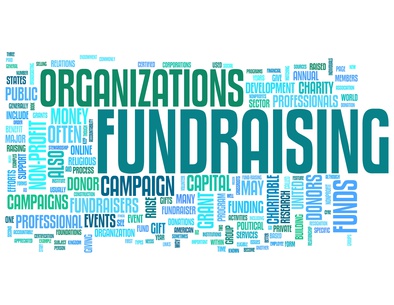 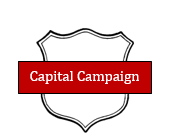 Capital Campaign Training
Using InterChange as a tool for Capital Campaign success
Presenters
Dean Feener: 


Debbie Diaz:
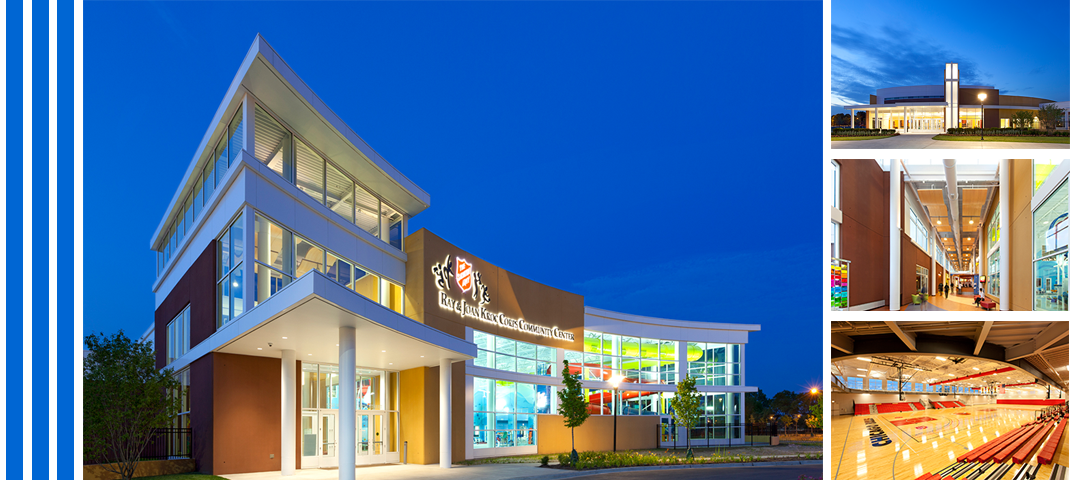 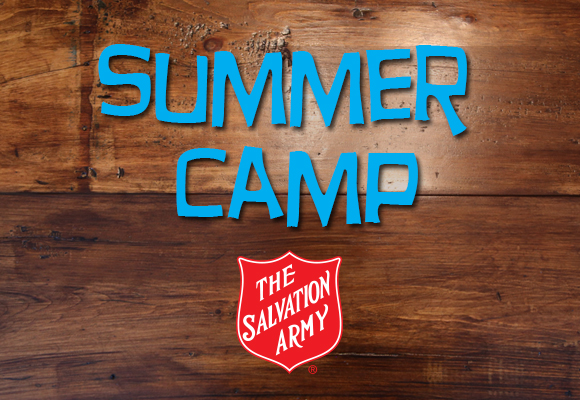 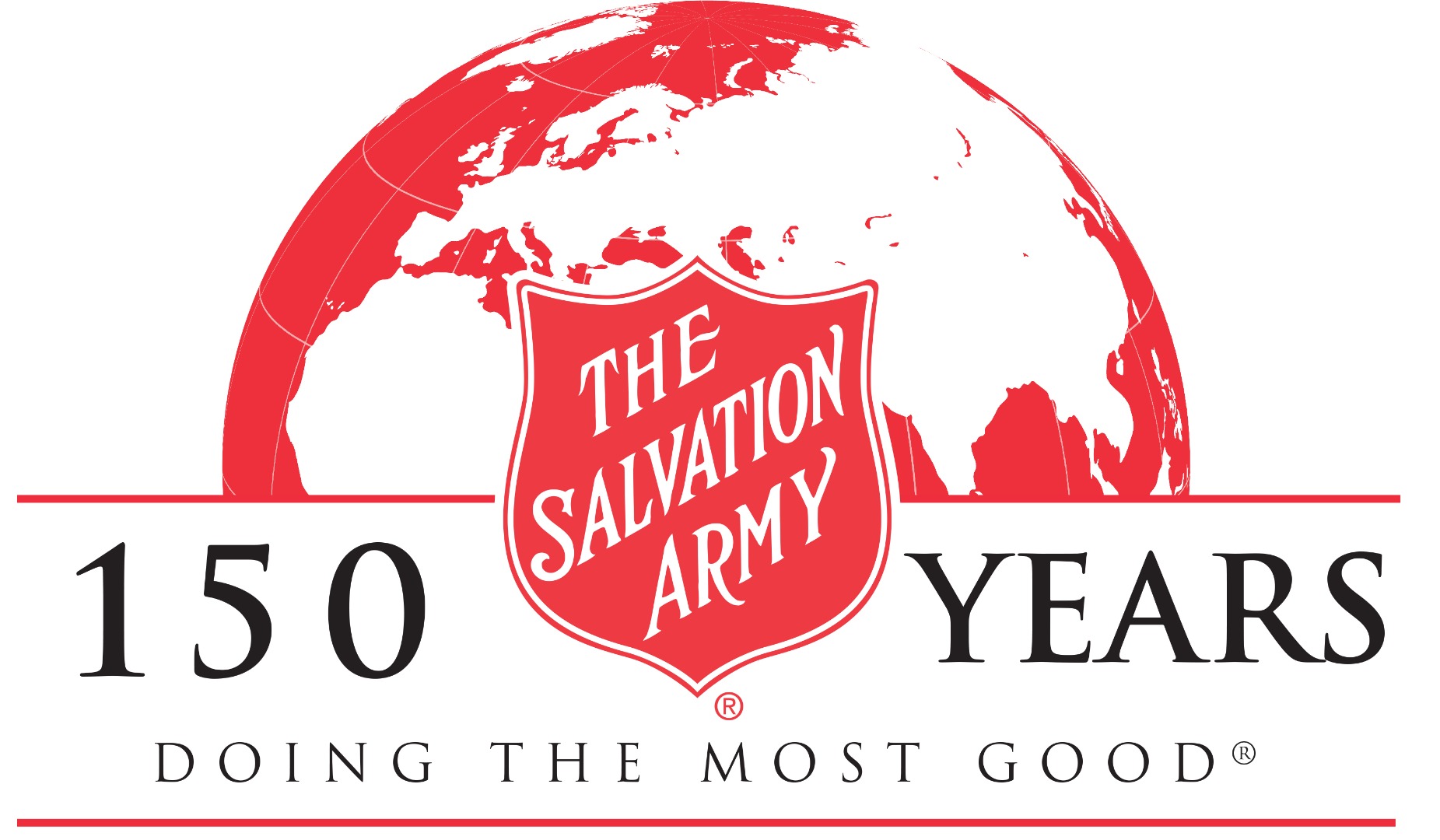 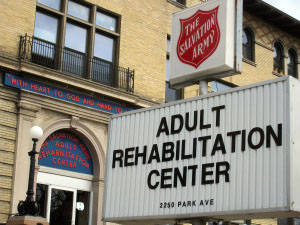 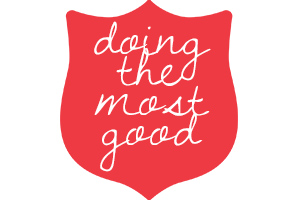 What is a Capital Campaign?
A set of fundraising and outreach activities focused on raising money for a specific defined need.
Narrowly defined need or focus
Specific financial goal
Timeframe for meeting goal
Identified group of volunteers (Board)
Major gift fundraising is a priority 
Recognition plan for major gift donors
Capital Campaign Characteristics
Capital Campaigns are focused, major fundraising initiatives because of these characteristics.
Use InterChange to help your organize and track progress in 4 of these stages.
Planning Study
Quiet Phase
Celebration Phase
Public Phase
Readiness
Look at current prospects/prospect plans and opportunities.
Set Goals. Secure gifts from major prospects. Run reports to gauge progress.
Cultivate other prospects. Host fundraising events.
Thank and honor donors. Host a celebration event.
Stages of a Capital Campaign
There are 5 distinct phases or stages of a Capital Campaign
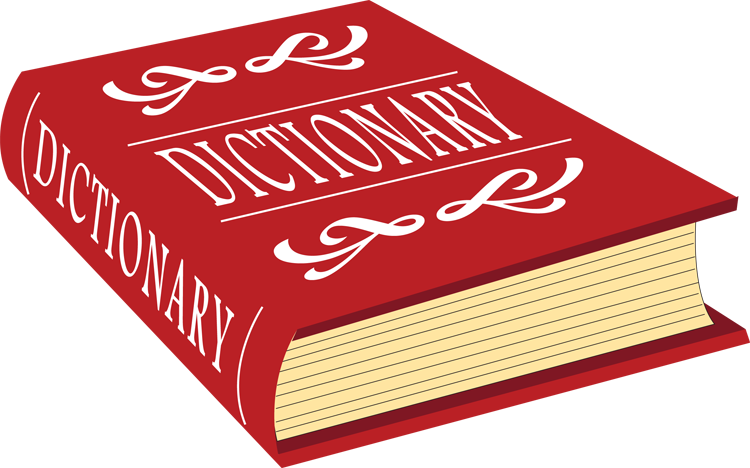 Some Important Terms
There’s a lot of Capital Campaign and Fundraising terms we’ll be using during this training
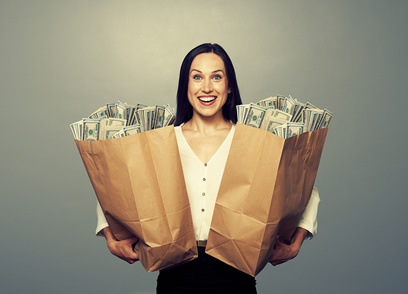 If your Capital Campaign is raising money for a new Kroc Center building, one of the designations could be for the library.
Designation: Where donated funds should be applied
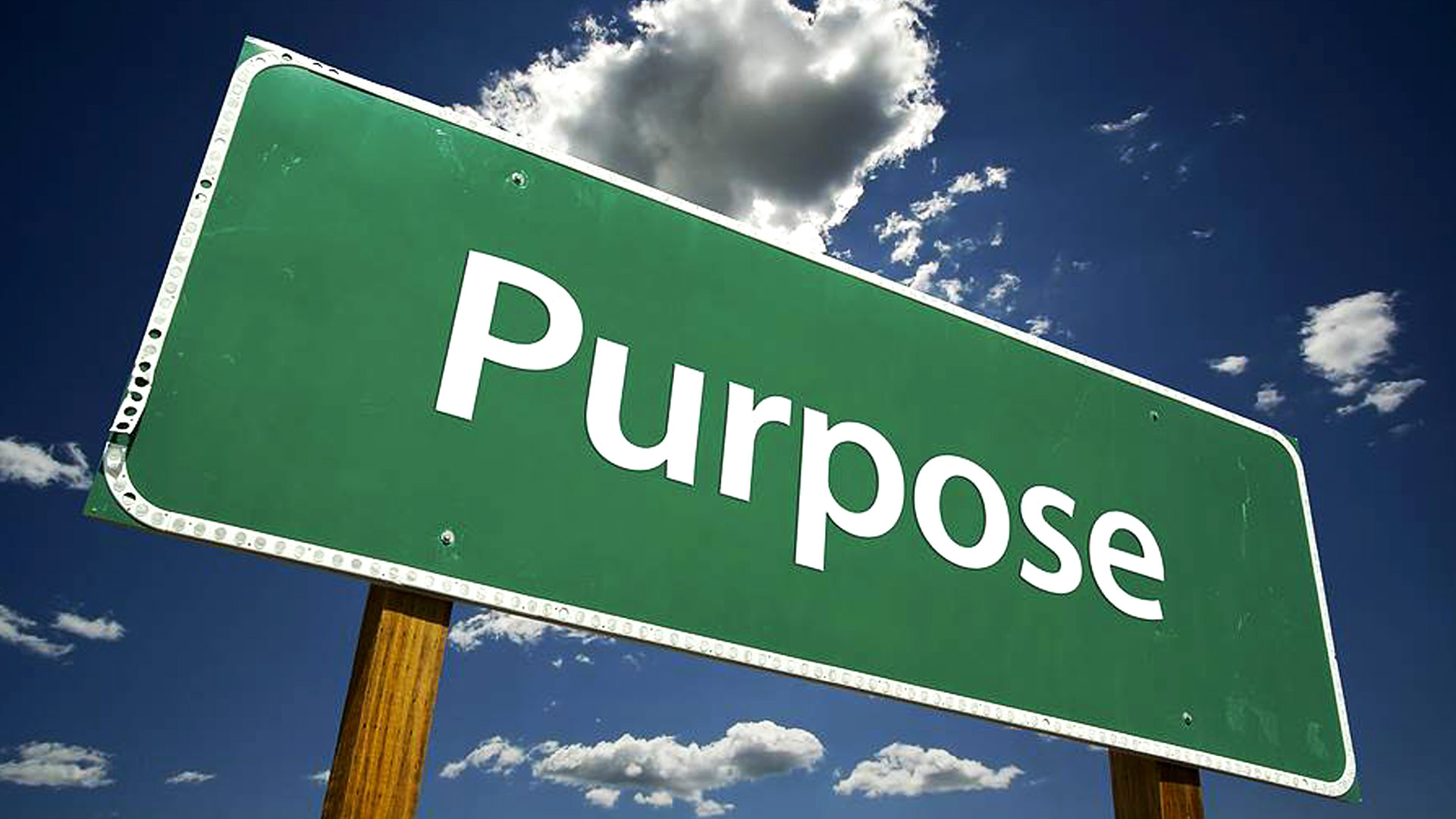 The purpose of Designation LB101 is for the new library in our Kroc Center.
Purpose: The reason for a specific fundraising Goal
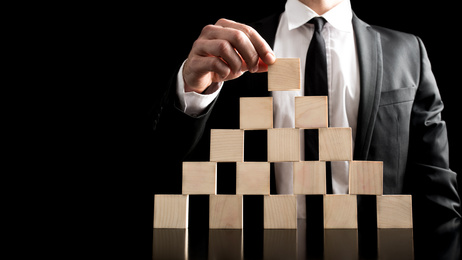 If your Capital Campaign is raising money for a new Kroc Center building, your can place all of the different rooms inside the building in a hierarchy.
Hierarchy: Organizes your Campaigns in one place. Allows you to track Overall fundraising progress.
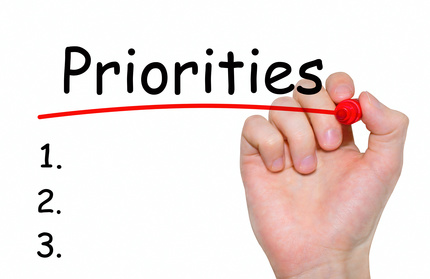 If your Capital Campaign is raising money for a new library, you may have subgoals for the library goal, such as fundraising goals for books and computers.
Priorities: Helps you organize fundraising Goals that have subgoals
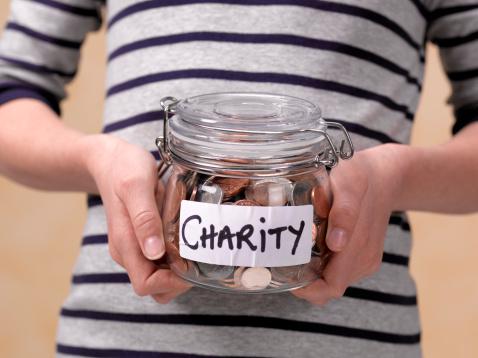 Jane, a fundraiser, cultivates prospects by researching them, forming long-term relationships with them, and creating and following a prospect plan.
Fundraisers: individual People or Teams that are given the ‘Fundraising’ role in IC because they cultivate prospects
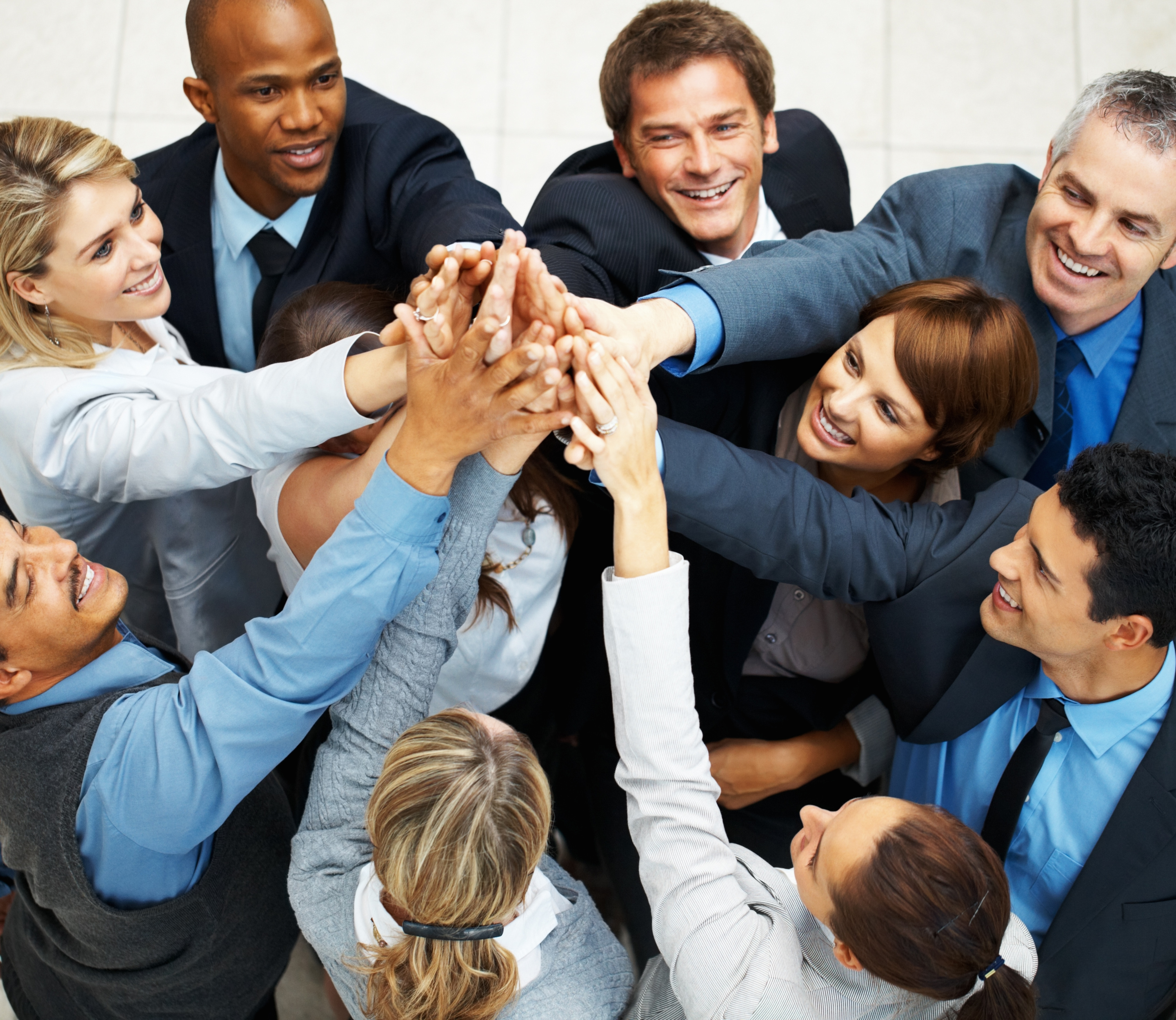 Not every fundraiser in Kentucky will be working on the KTN Kroc Center Campaign, therefore a Kroc Center Campaign team will be created in IC
Teams: A group of fundraisers that is tasked with raising money for a Capital campaign
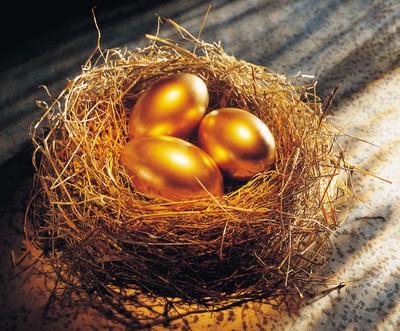 Opportunities: A gift a prospect promises to give while they are alive. 
Planned Gift: A gift a prospect promises to give when they pass.
Major Giving: Opportunities and Planned Gifts
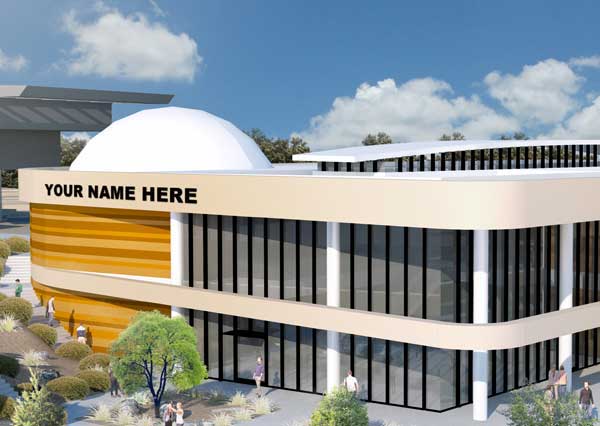 If you donate $500,000, we will name the library after you.
Naming Opportunities: Incentives for donors to give in order to receive public recognition
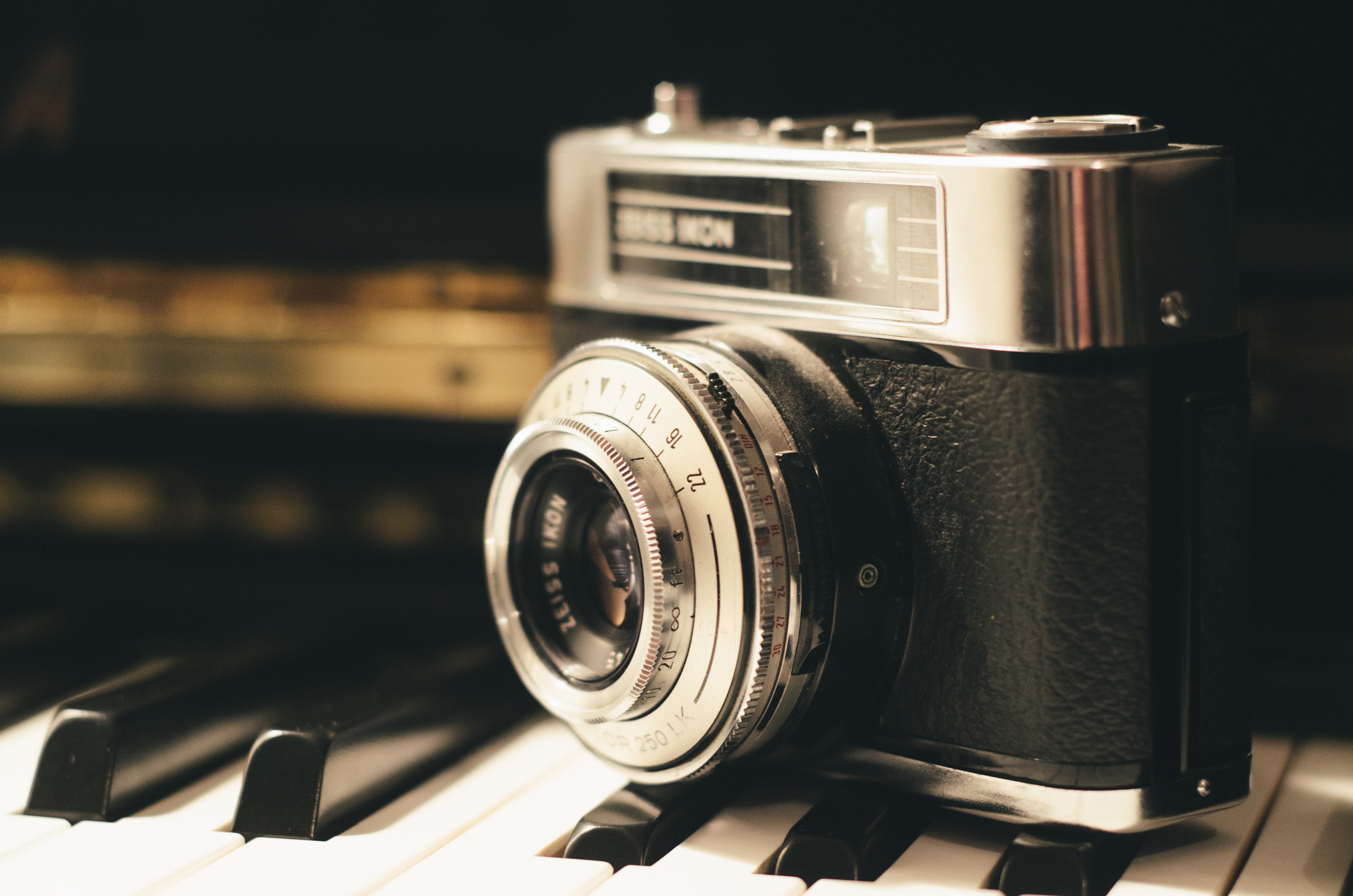 If you run a report on how well you’re progressing towards your fundraising goal for the library, you can take a snapshot of it so that the team who accesses the Campaign can view it as well.
Snapshots: Static reports that you can access from your Capital Campaign Page
Preparing for a Capital Campaign Video
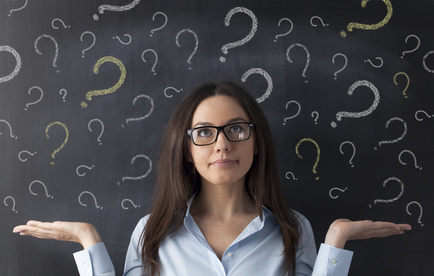 Questions?
4 Mistakes people make with Capital Campaigns
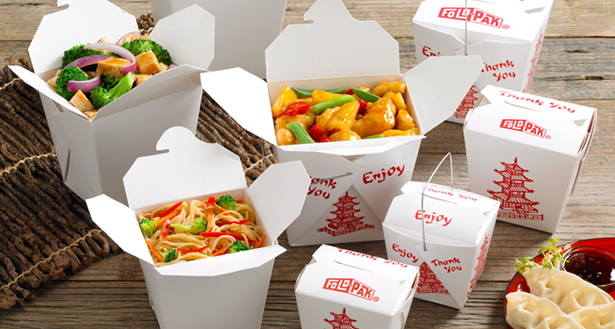 Training Take-Aways
What will you take away from this training to help you manage a successful Capital Campaign?